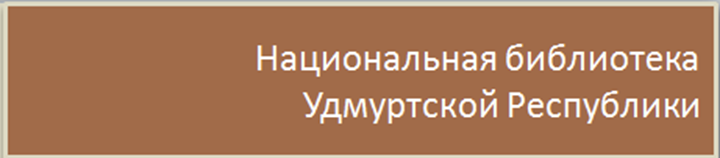 Семинар-практикум  «Реконструкция Единого информационного портала: структура и новые функциональные возможности»
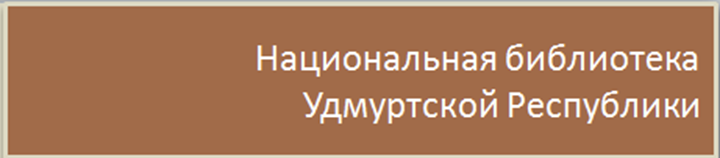 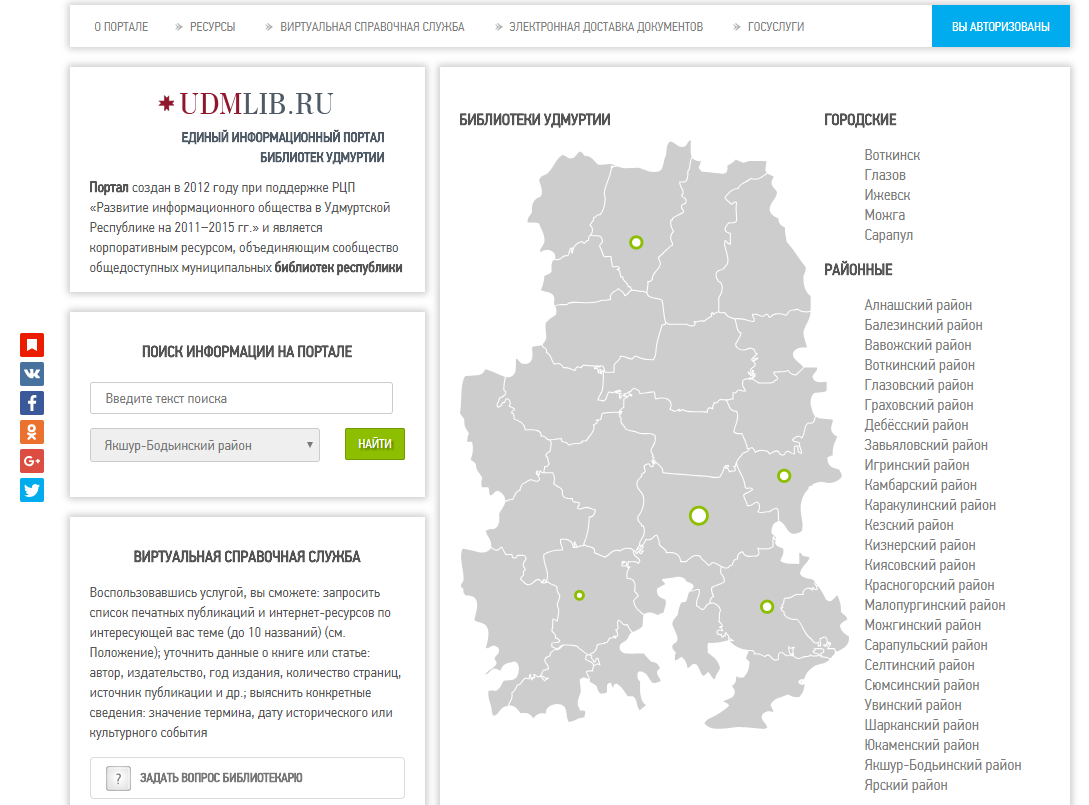 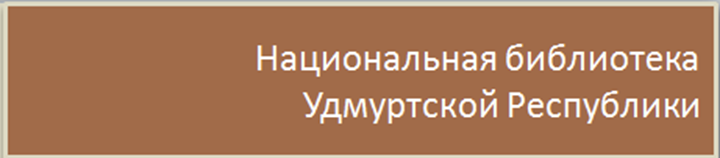 Интерактивная карта
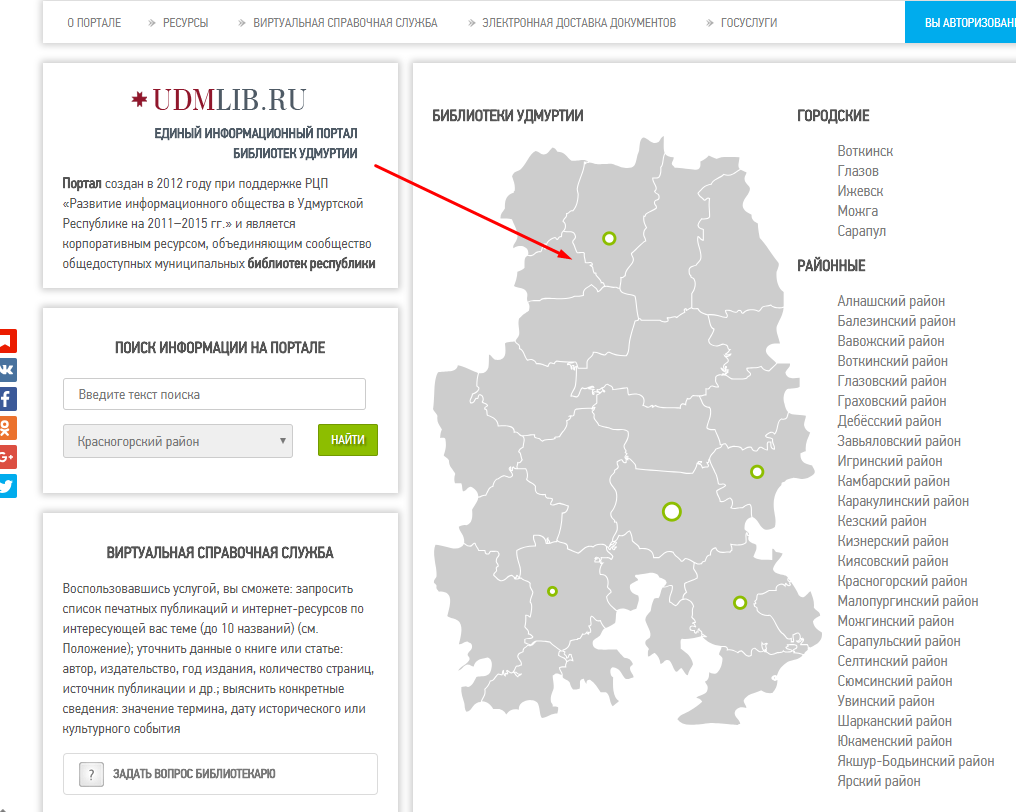 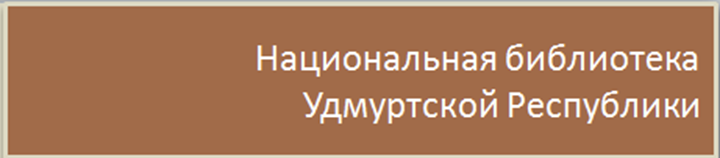 Информационные блоки «Новости библиотек» и «Архив событий библиотек»
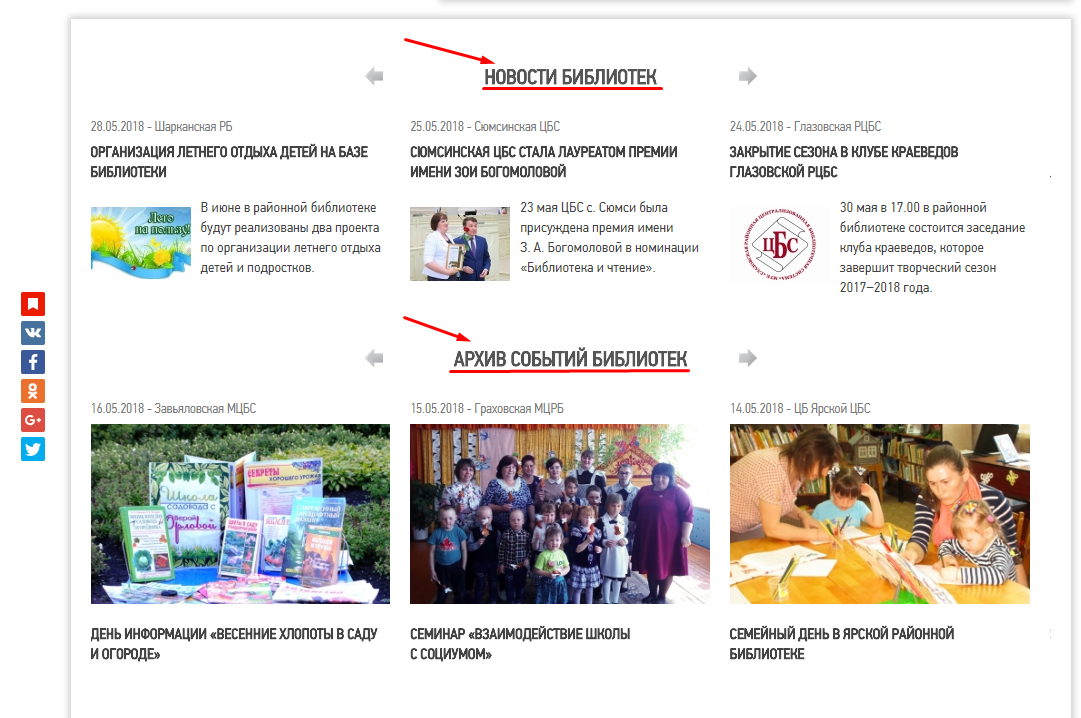 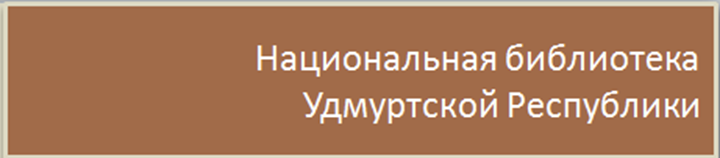 Полнотекстовый ресурс – Национальная Электронная библиотека на главной
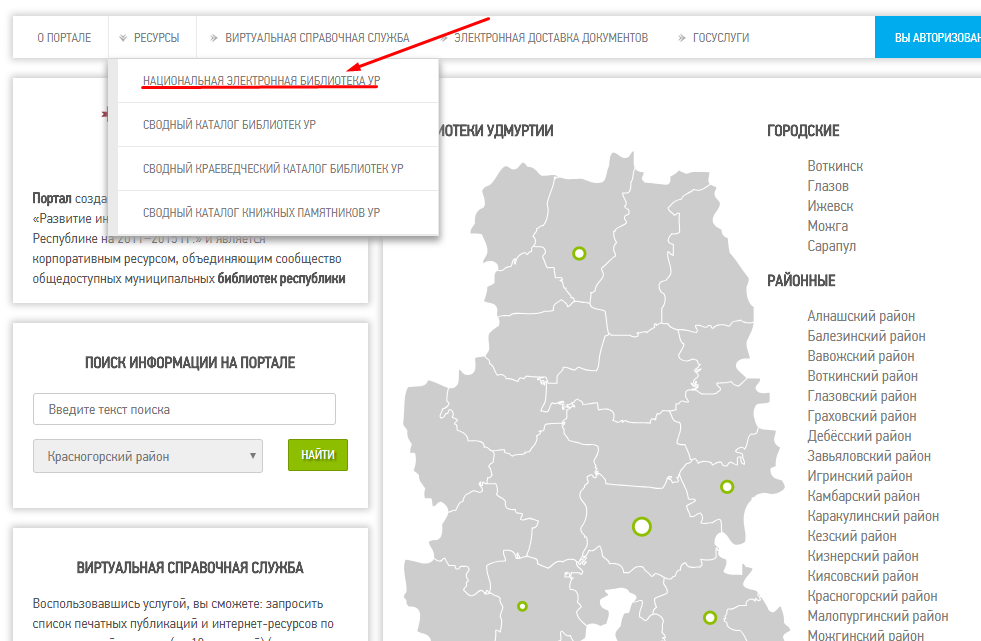 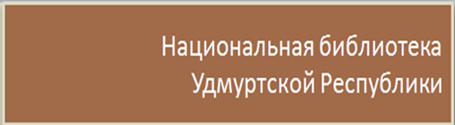 Блок «Популярные темы»
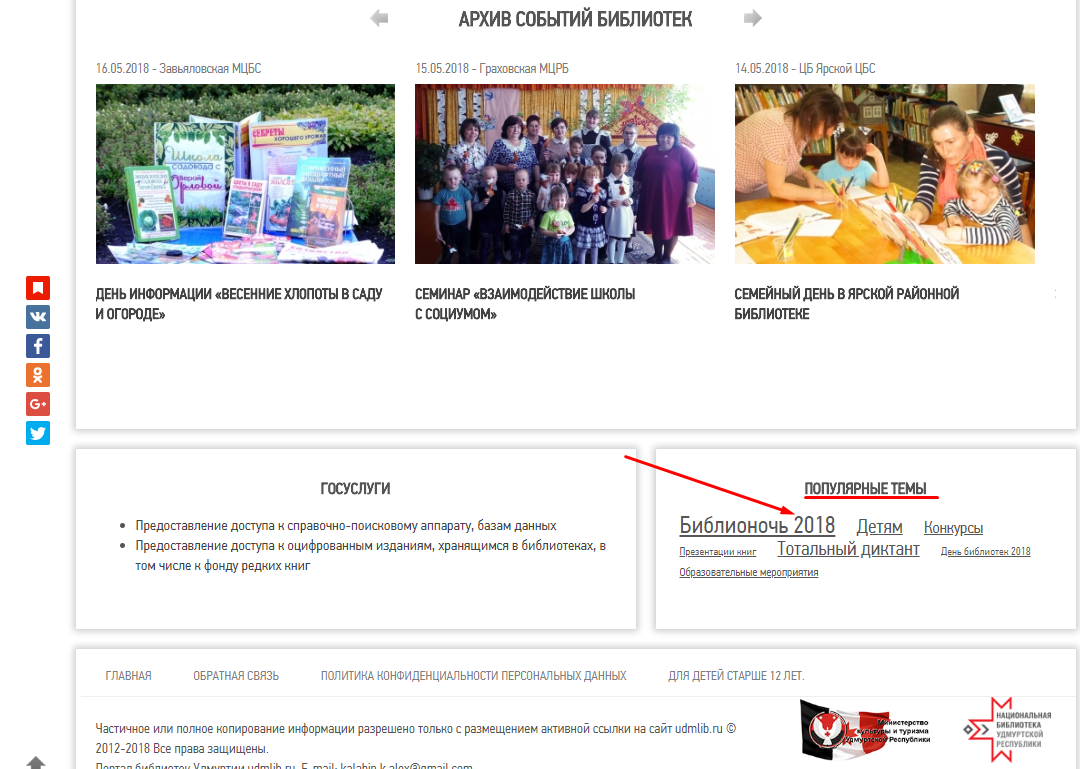 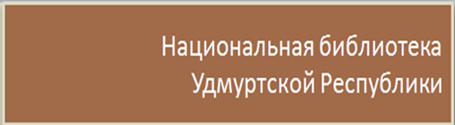 Поисковая строка и строка авторизации
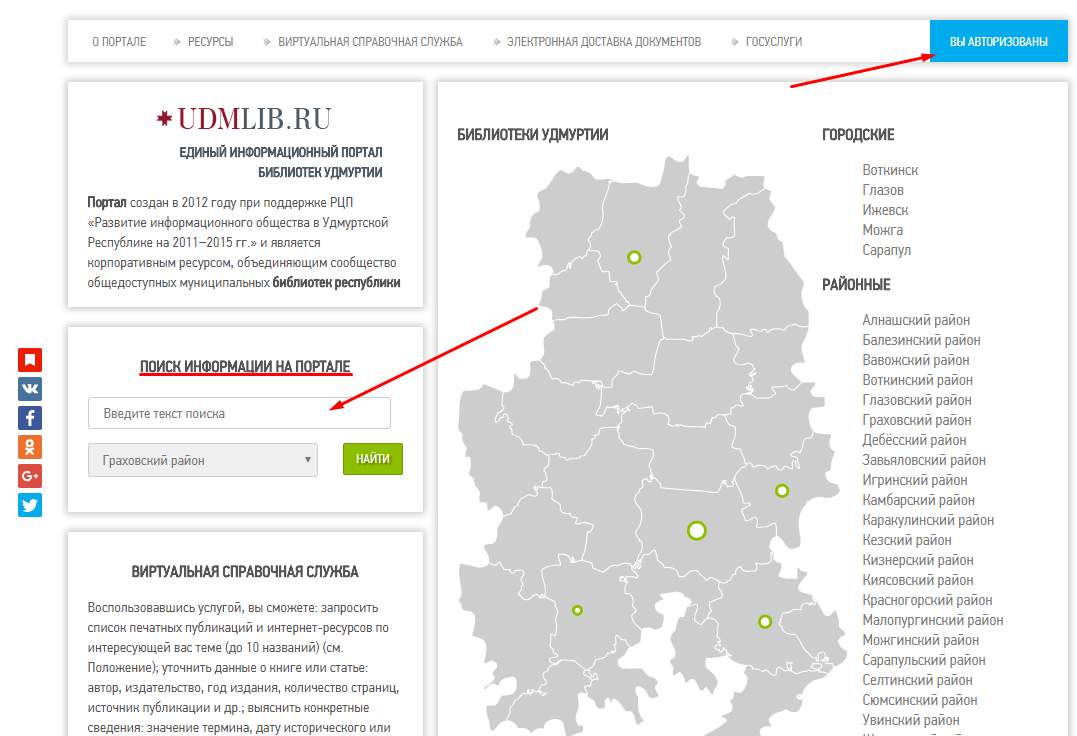 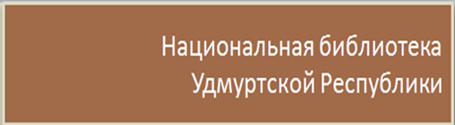 Личный кабинет
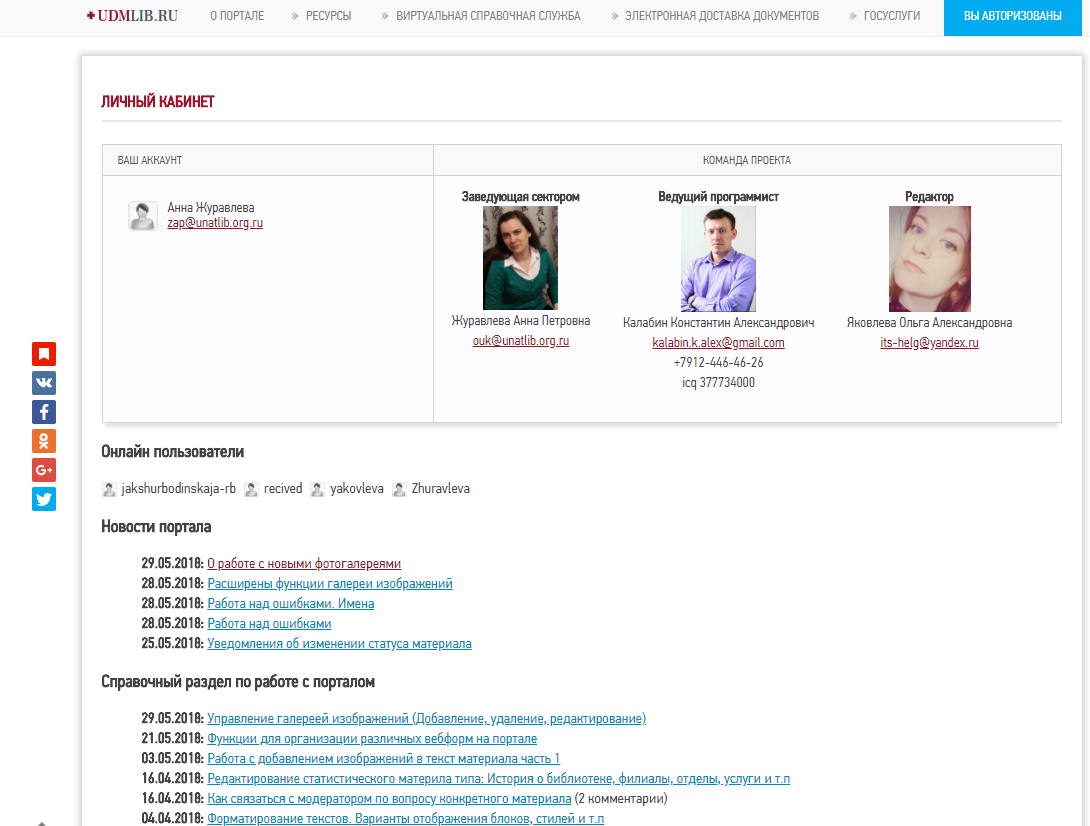 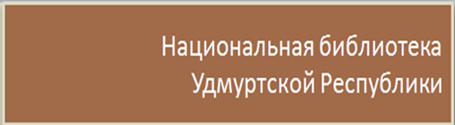 Таблица активности библиотек
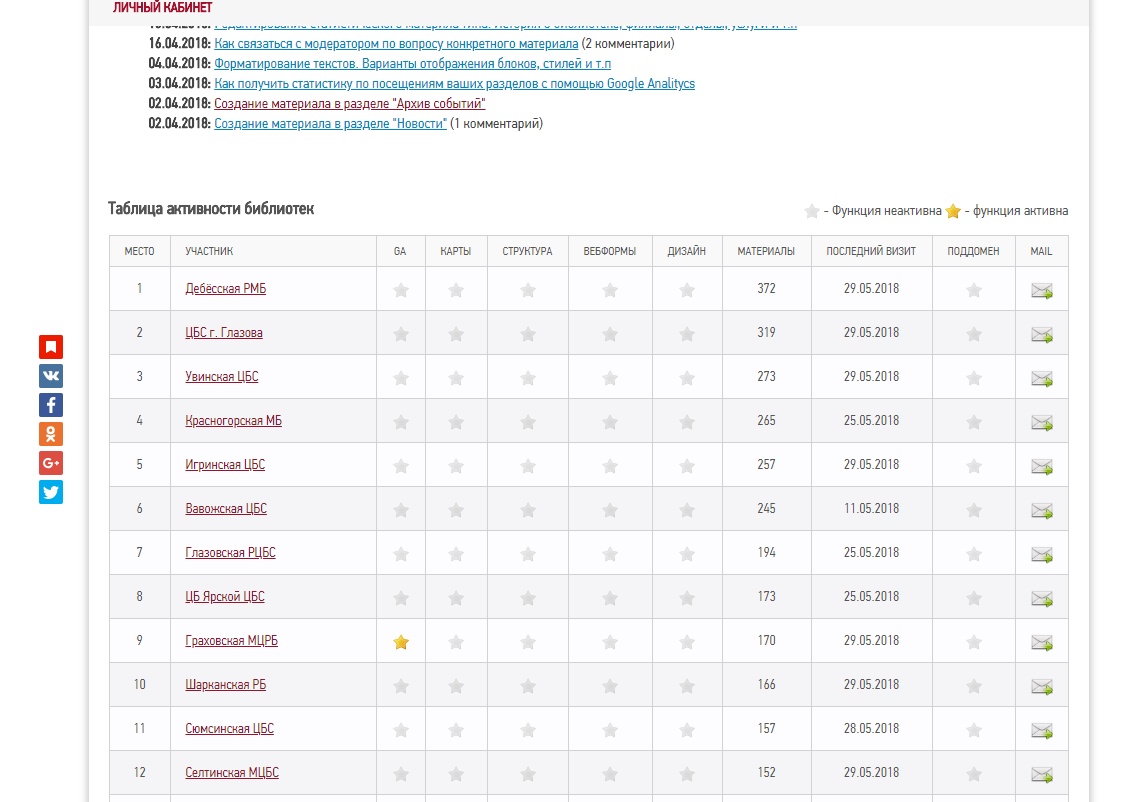 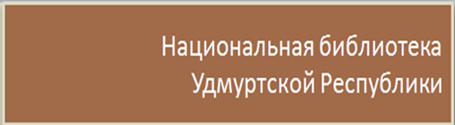 Аннотация к таблице
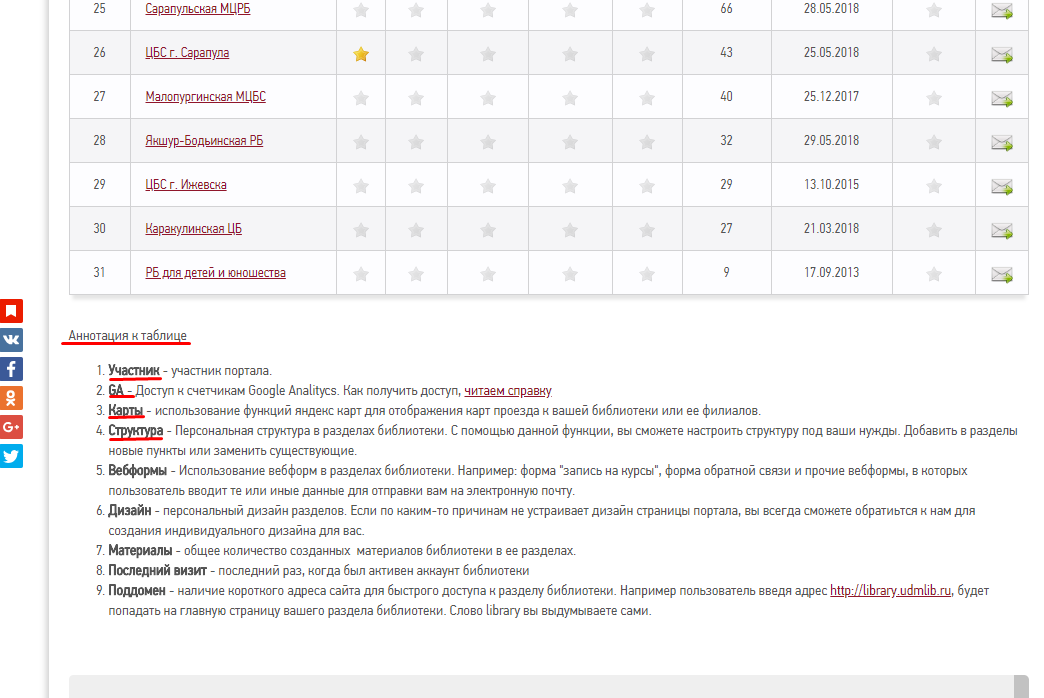 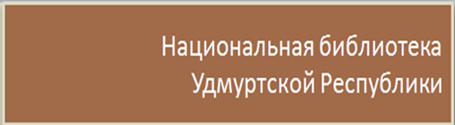 Новости портала и справочный раздел
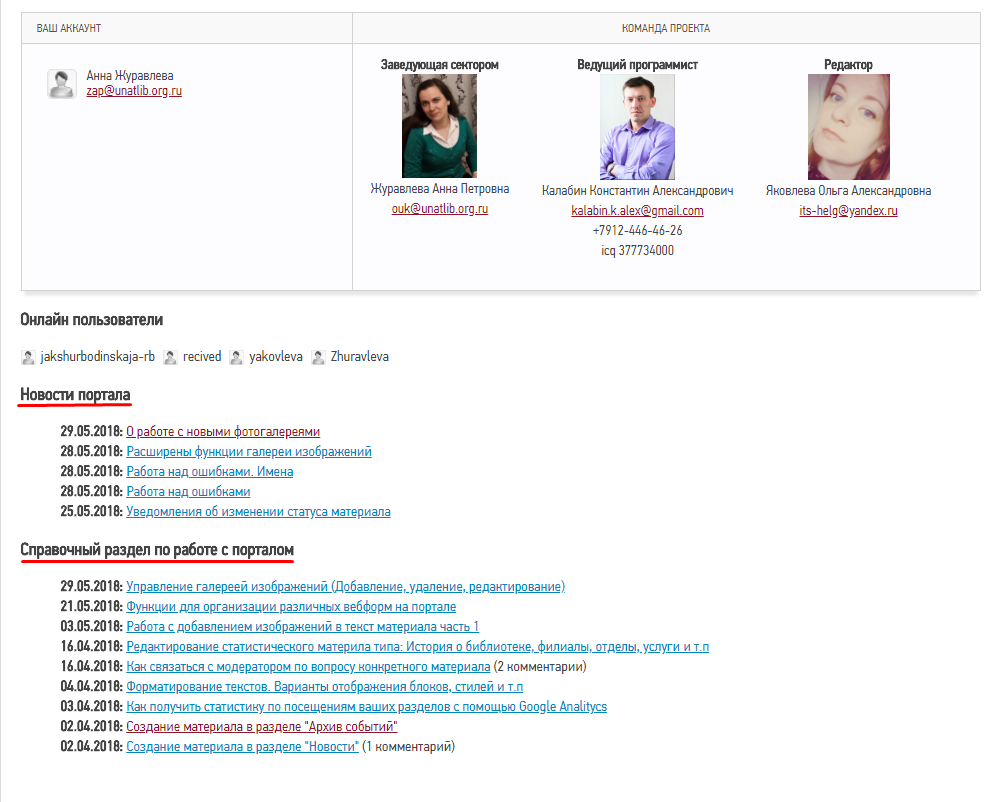 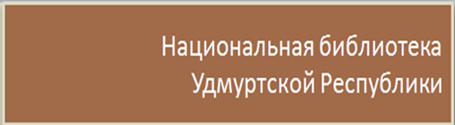 Добавление новых материалов
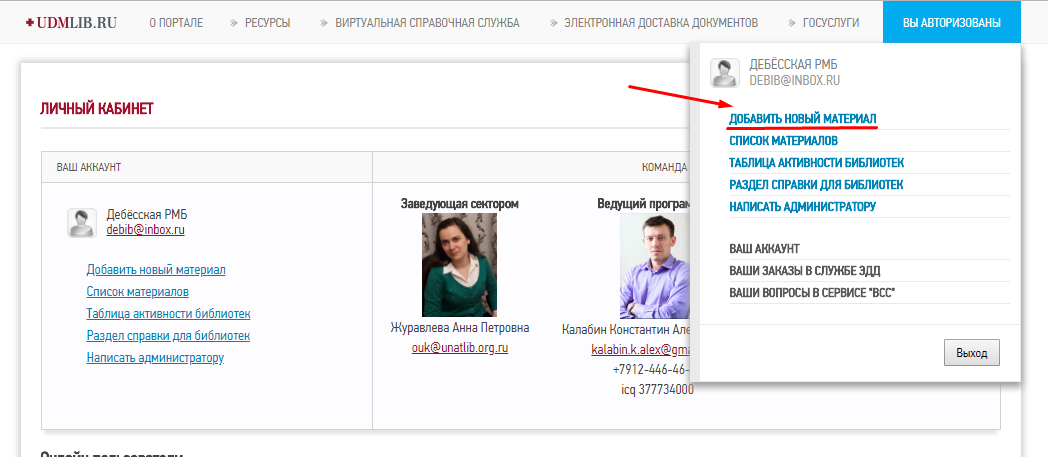 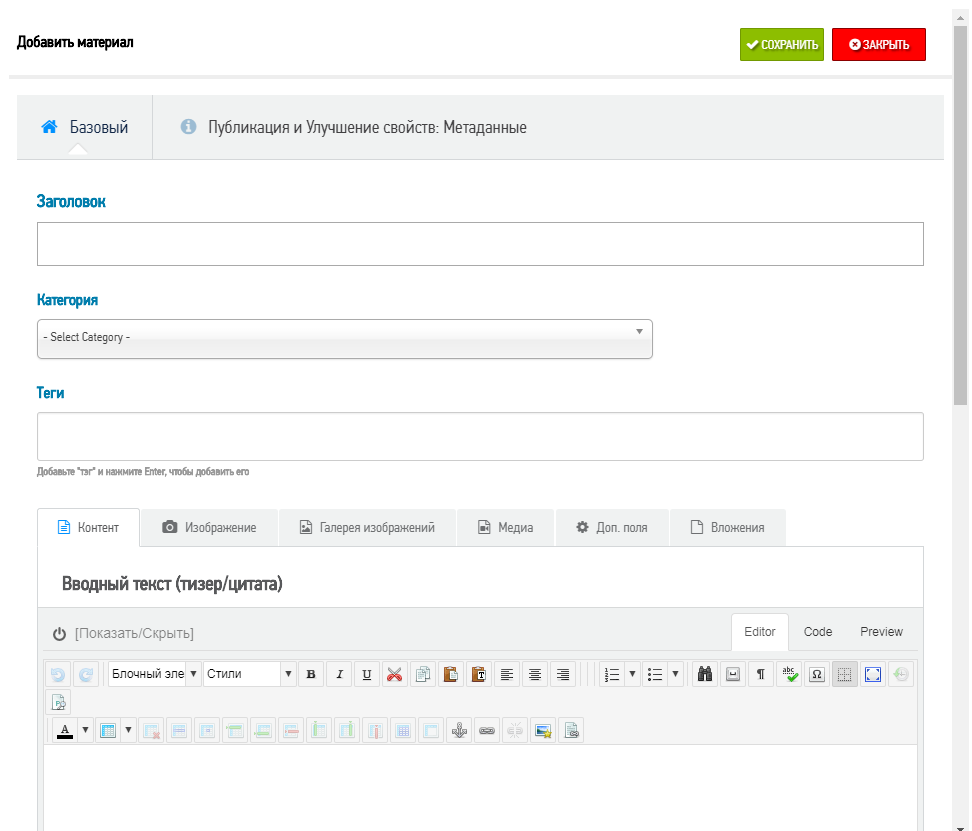 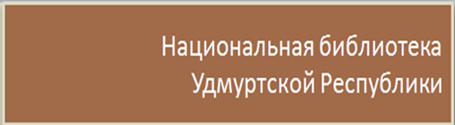 Список материалов
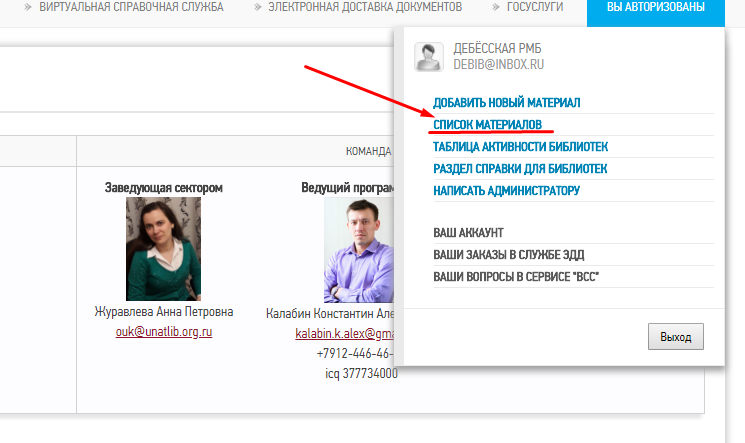 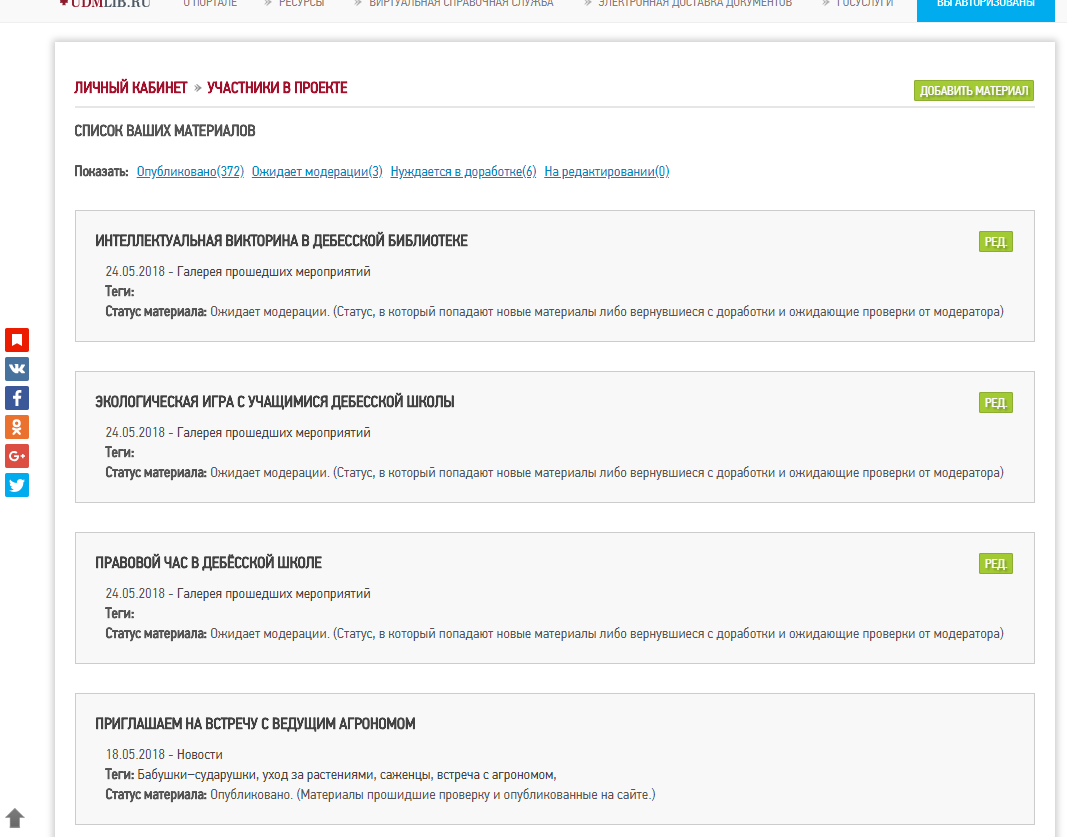 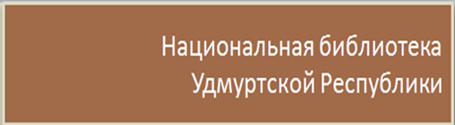 Веб-форма для обратной связи
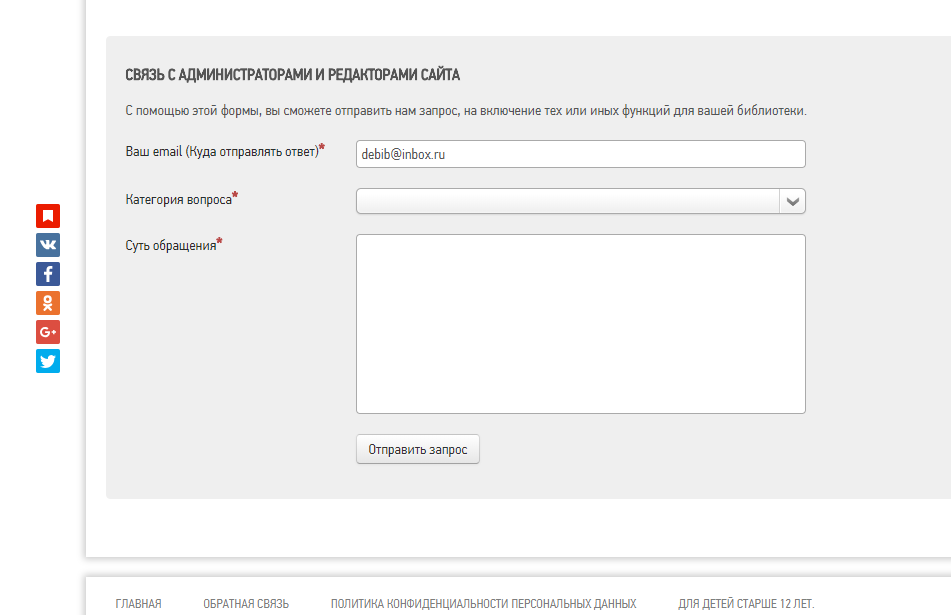 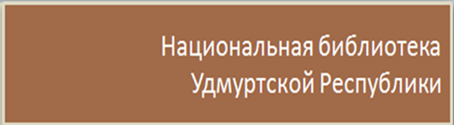 Главная страница библиотеки
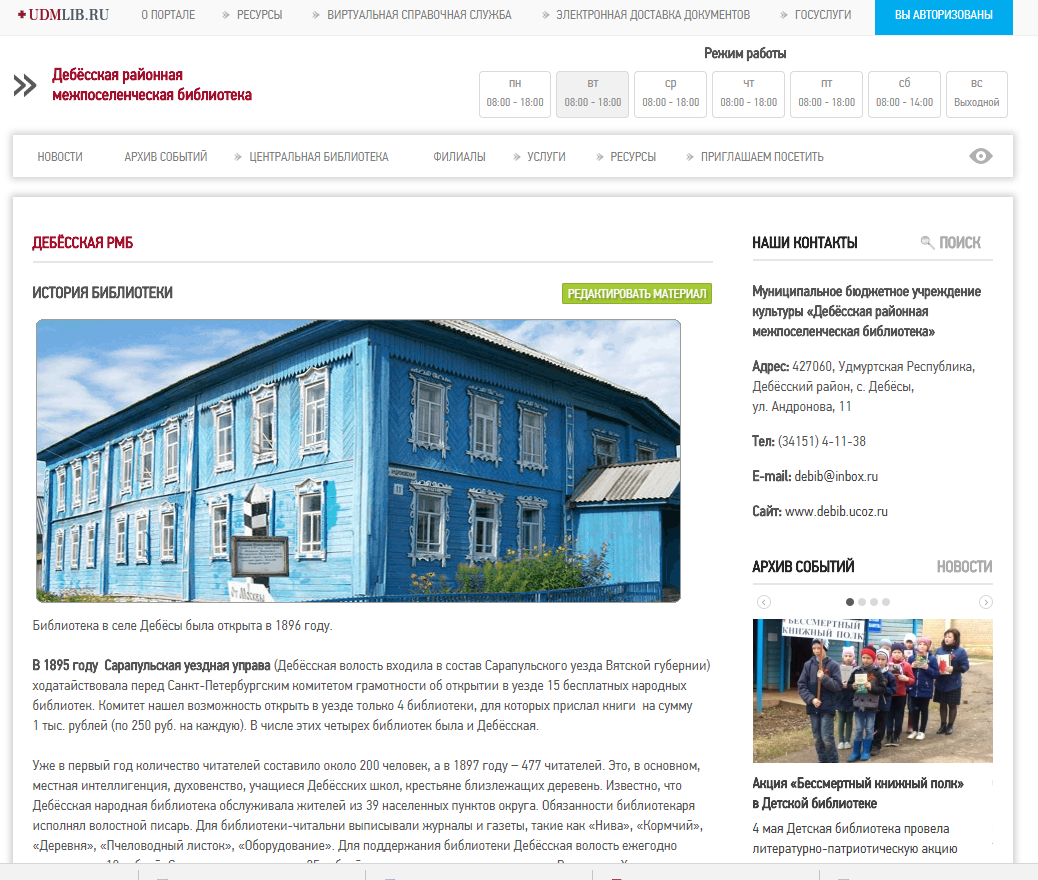 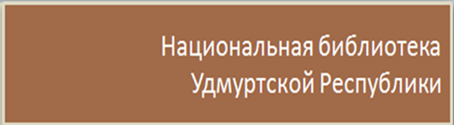 Логотип и меню
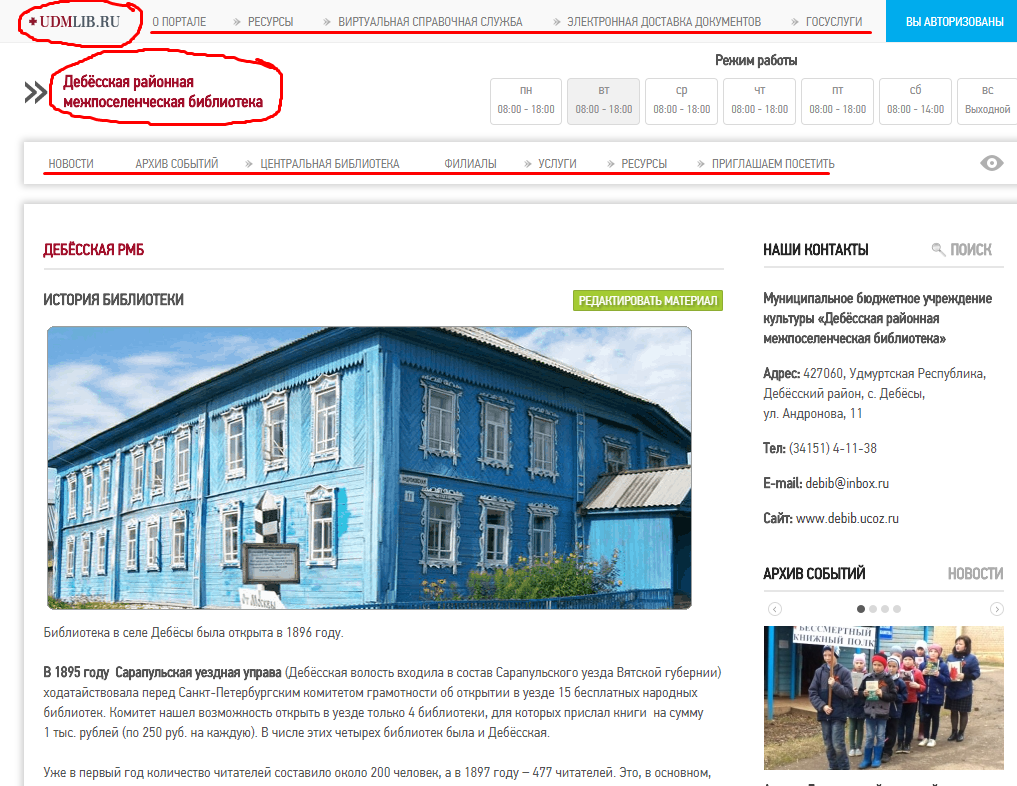 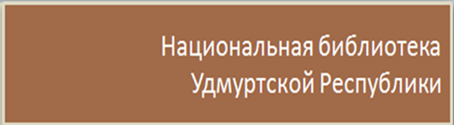 Режим работы
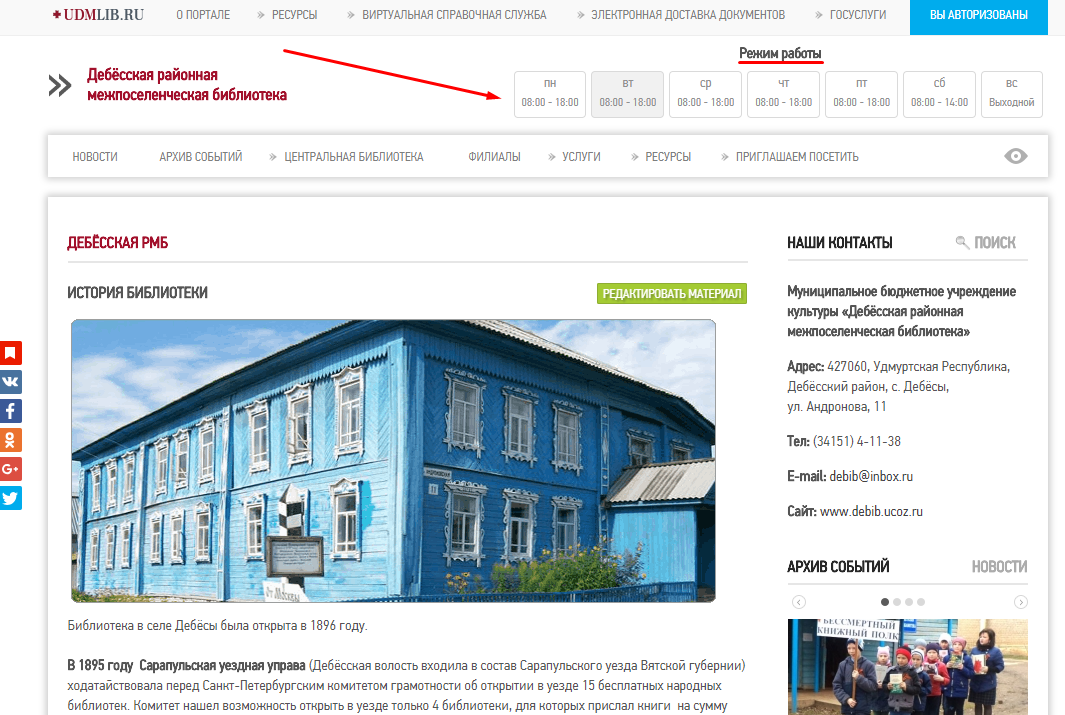 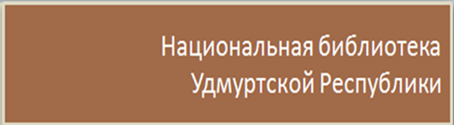 Версия для слепых и слабовидящих
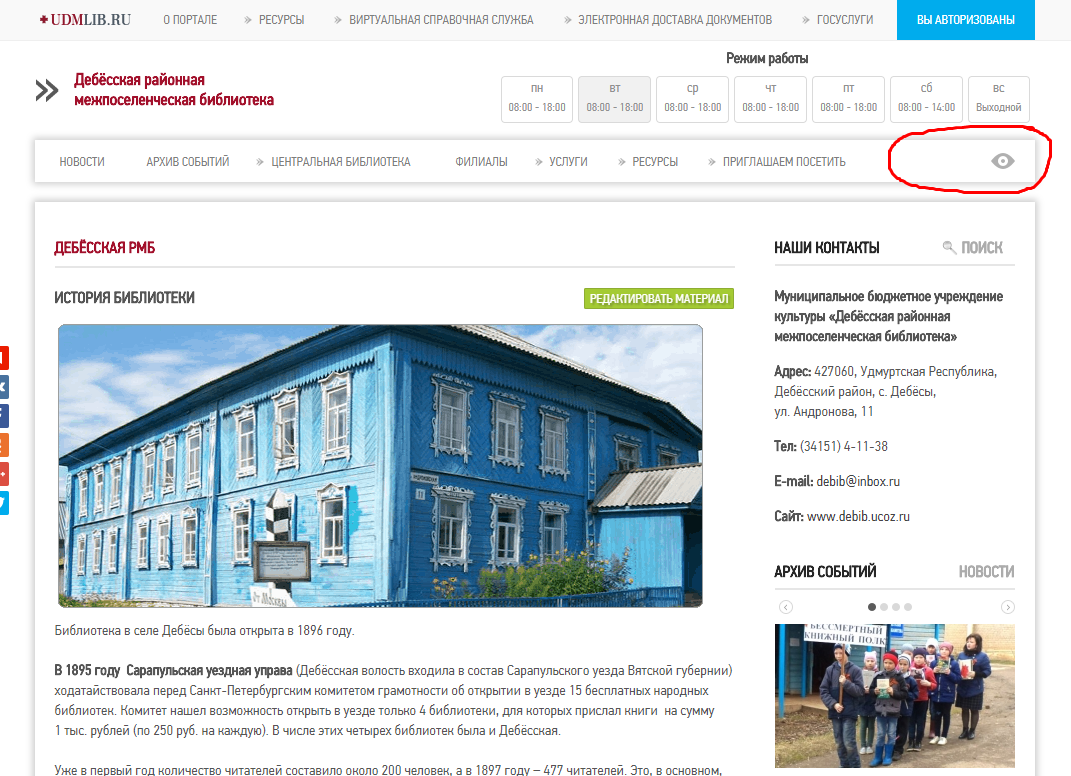 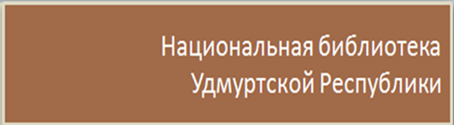 Блок «Наши Контакты»
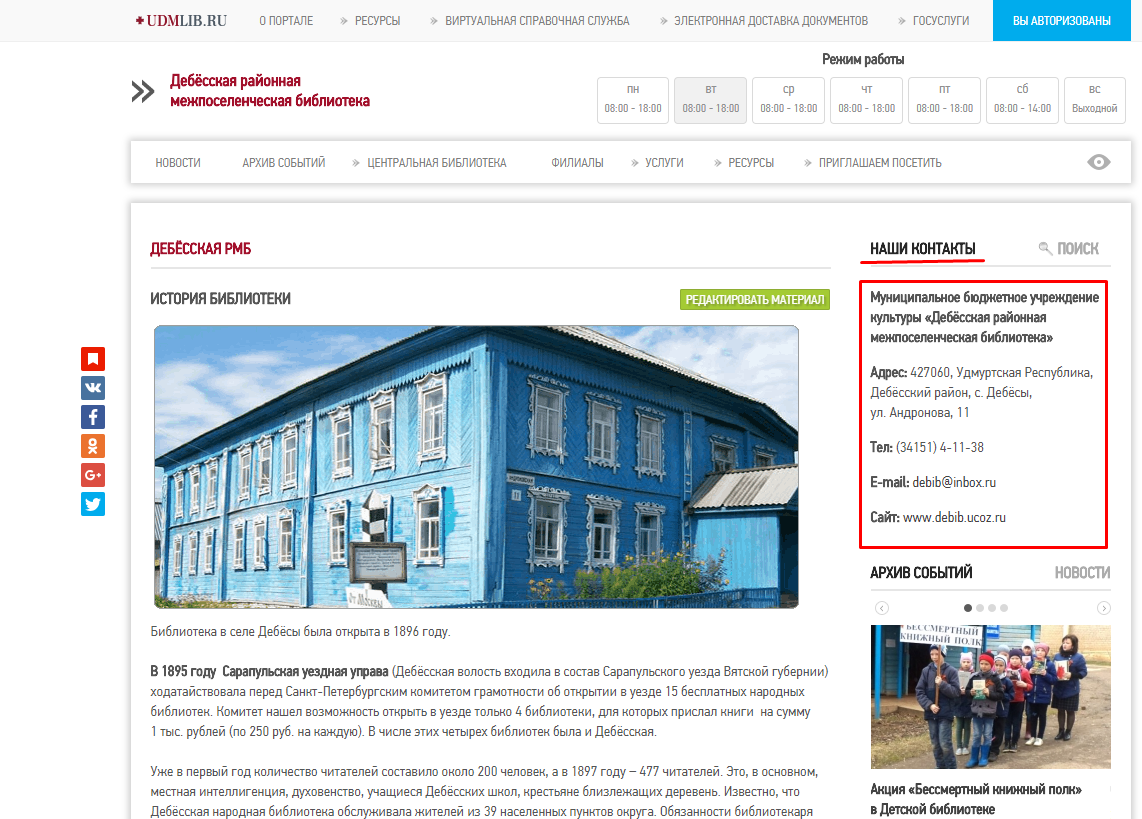 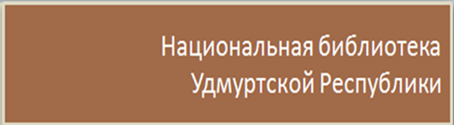 «Новости» и «Архив событий» в правом блоке
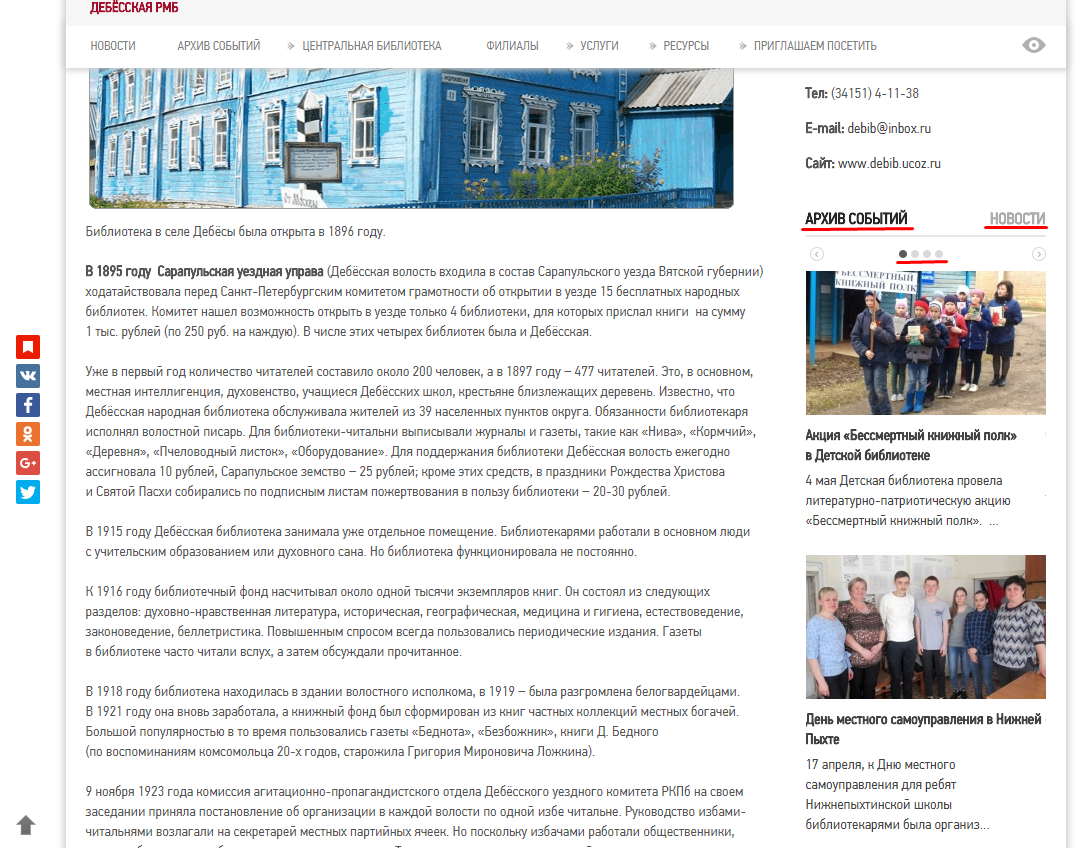 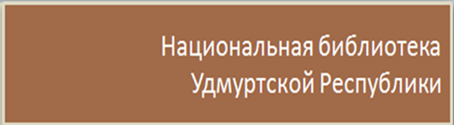 Блок «Комментарии» и «Облако тегов»
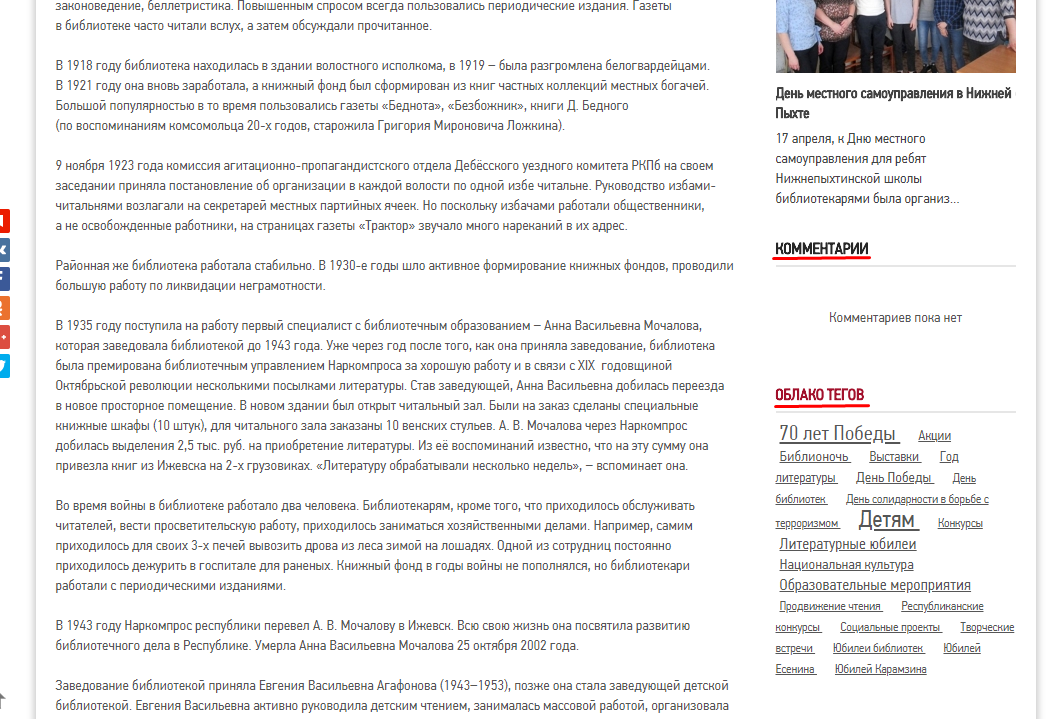 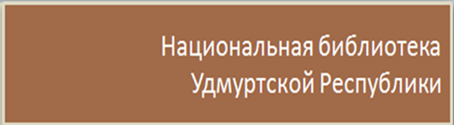 Меню библиотеки
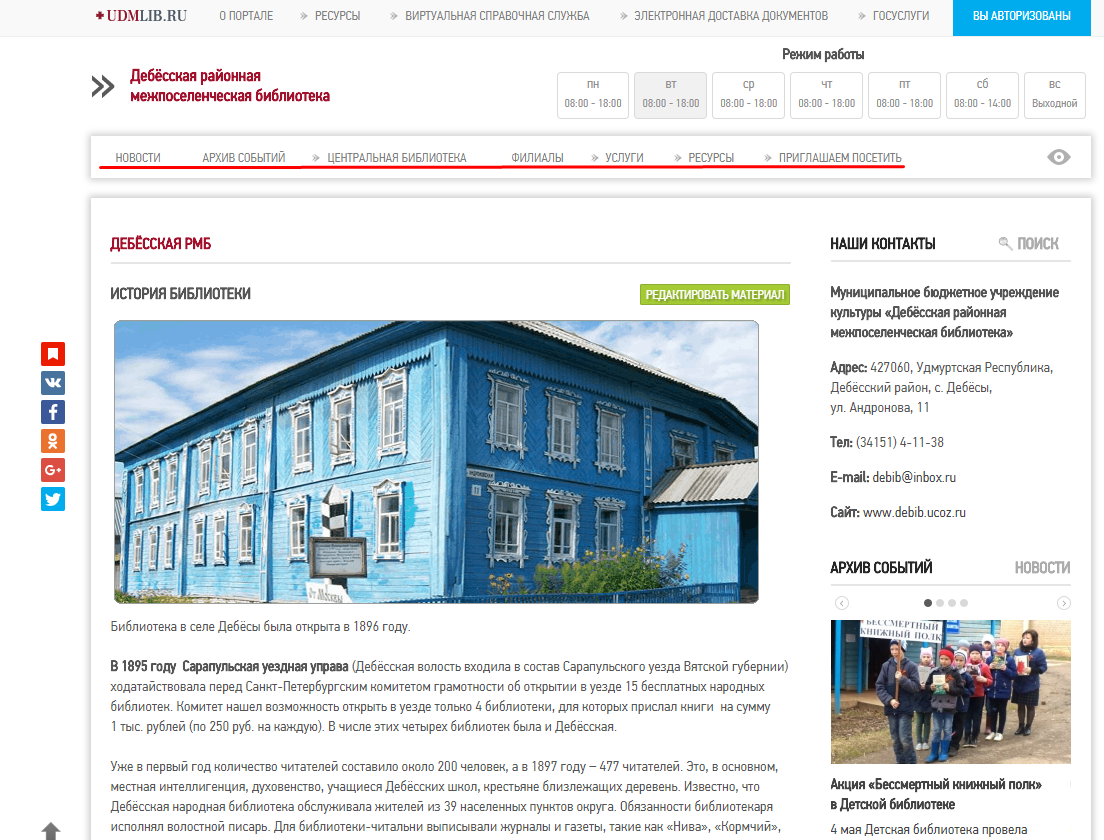 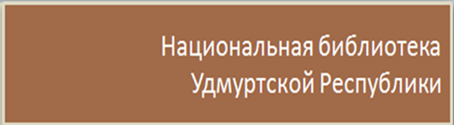 «Публикации о библиотеке»
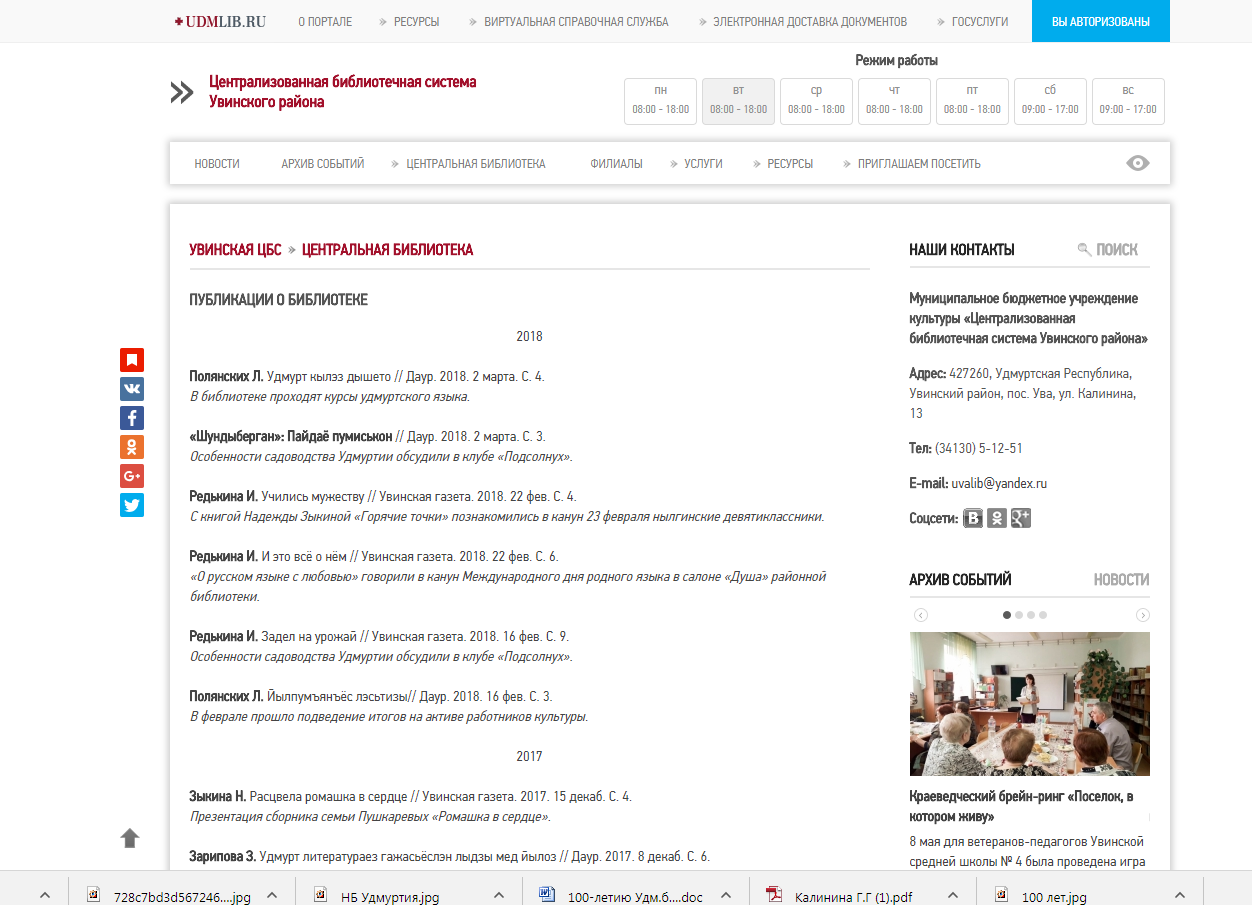 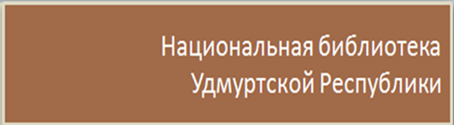 Раздел «Услуги»
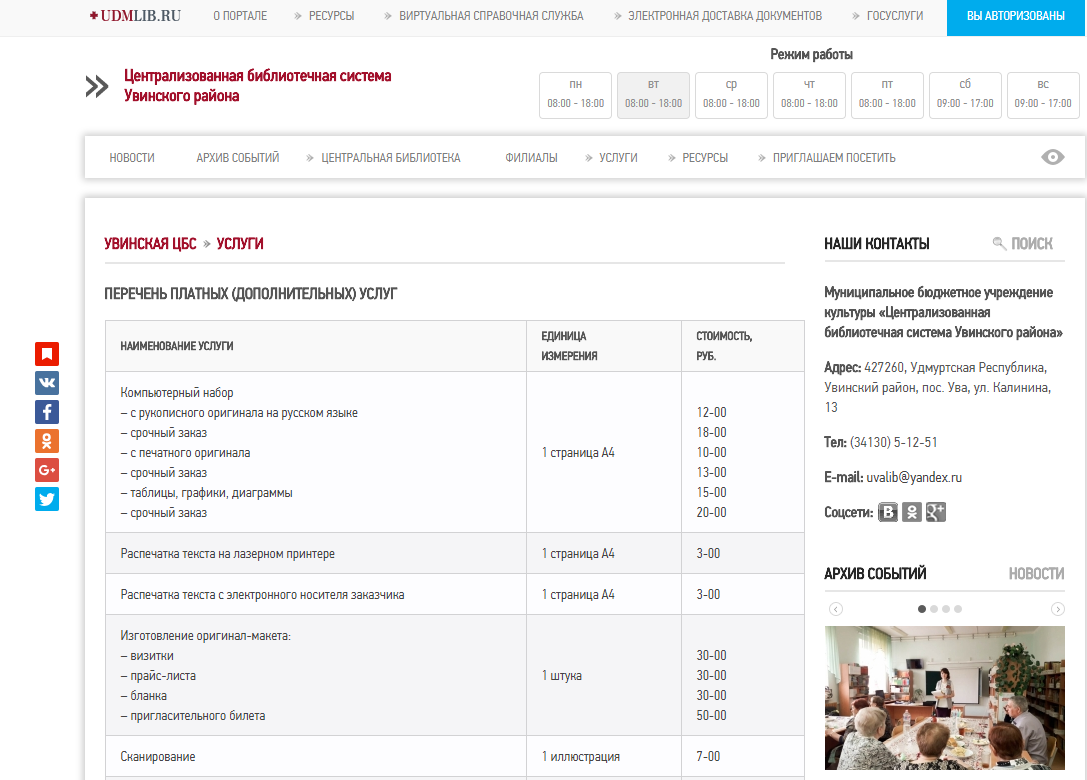 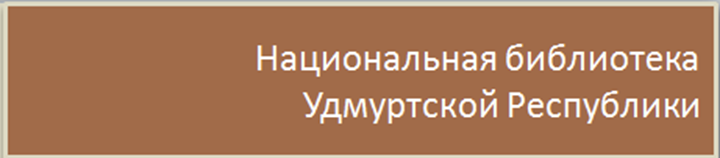 Сроки размещения материалов: 

Новости – за 5 дней до запланированного события


Галерея прошедших мероприятий – в течение 3 дней после проведения мероприятия
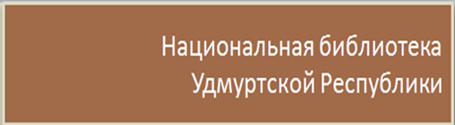 Теги, Заголовок, Основной и вводный текст
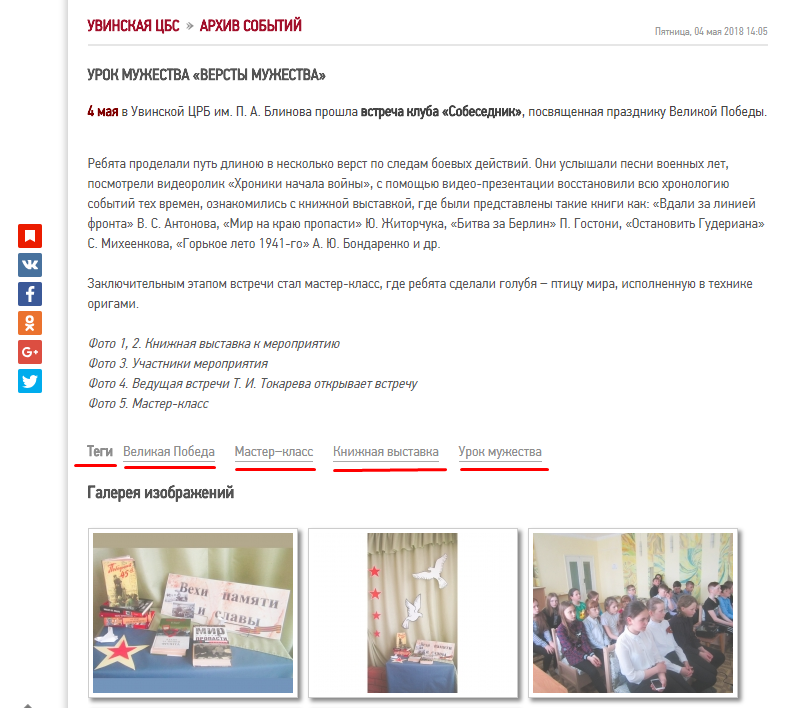 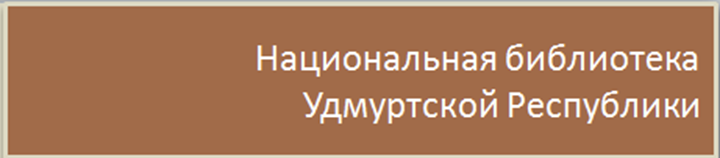 Специальные символы

Тире – Alt+0150

Кавычки «Елочки» открывающие – Alt+0171

Кавычки «Елочки» закрывающие – Alt+0187
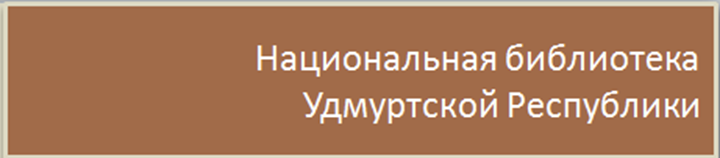 Эстетичность и информативность фото
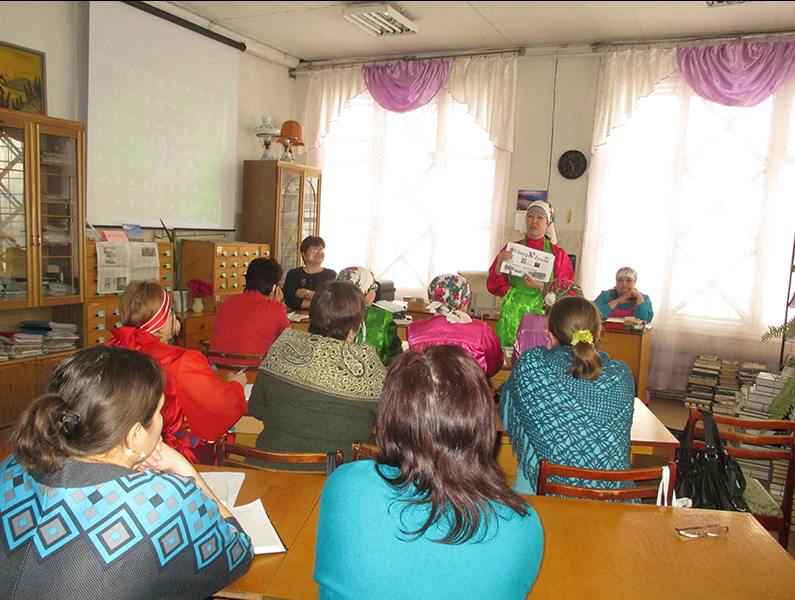 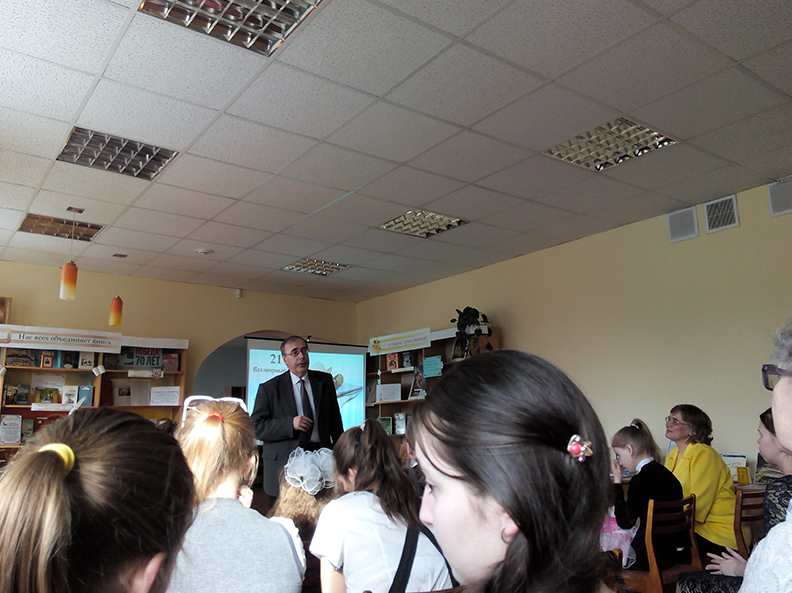 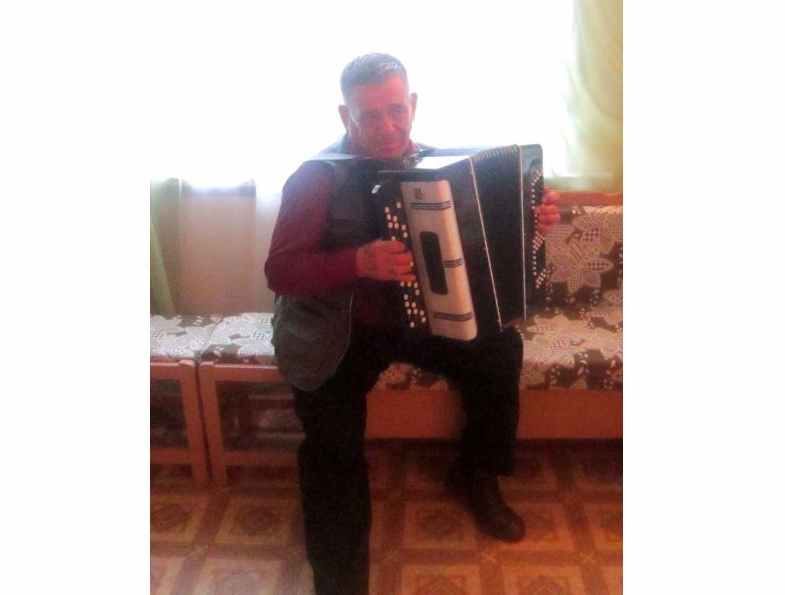 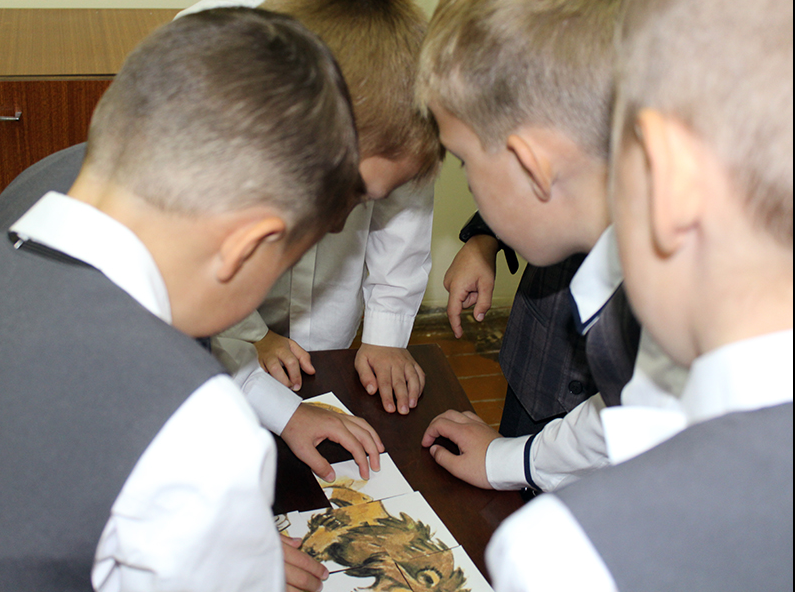 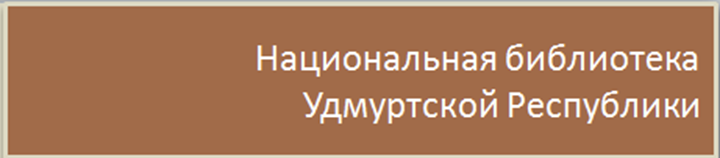 Формат фотографий
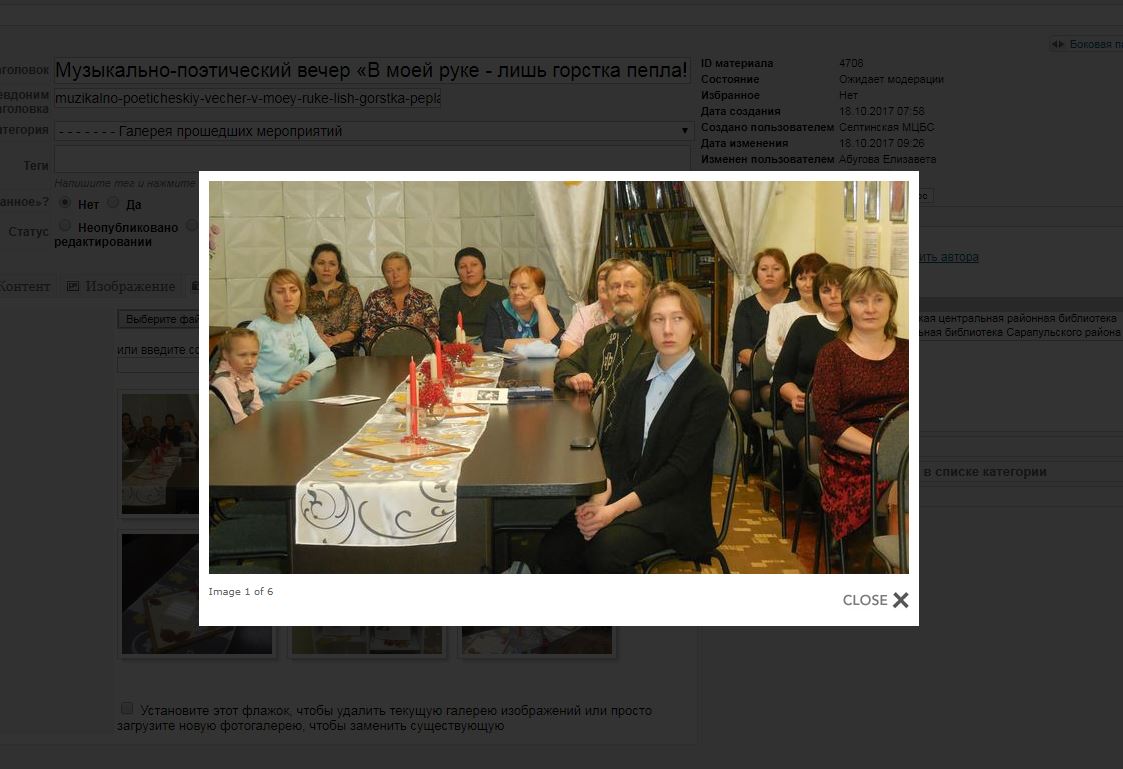 4
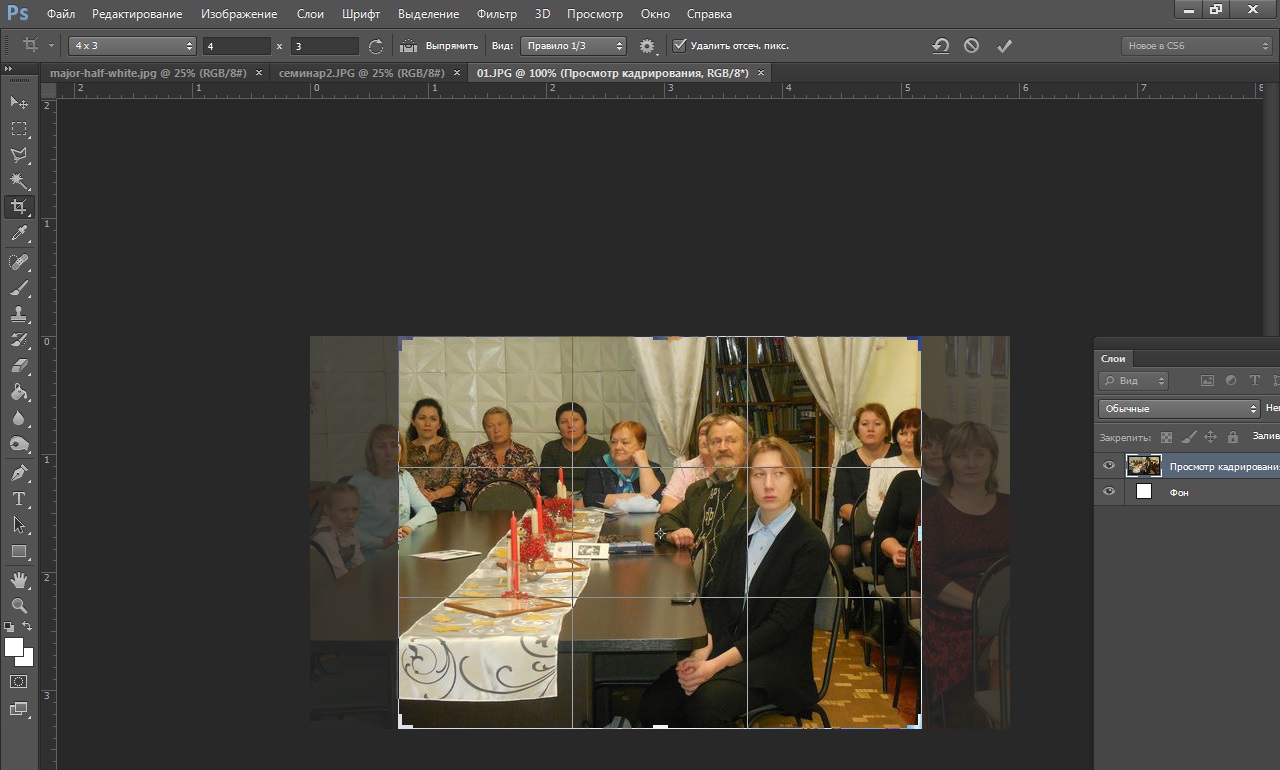 3
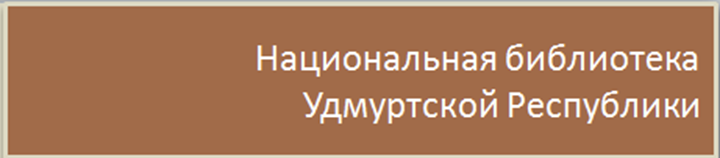 Главные критерии для успешного ведения страницы:

Активность (частота и регулярность появления сообщений)
Тематика материалов (работа библиотеки, памятные даты, информация о писателях и книгах и т.д.)
Качество публикаций (польза, увлекательность, достоверность, грамотность, соответствие интересам целевой аудитории и т.д.)
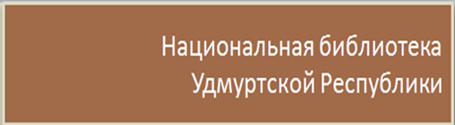 Единый Информационный Портал Библиотек Удмуртии
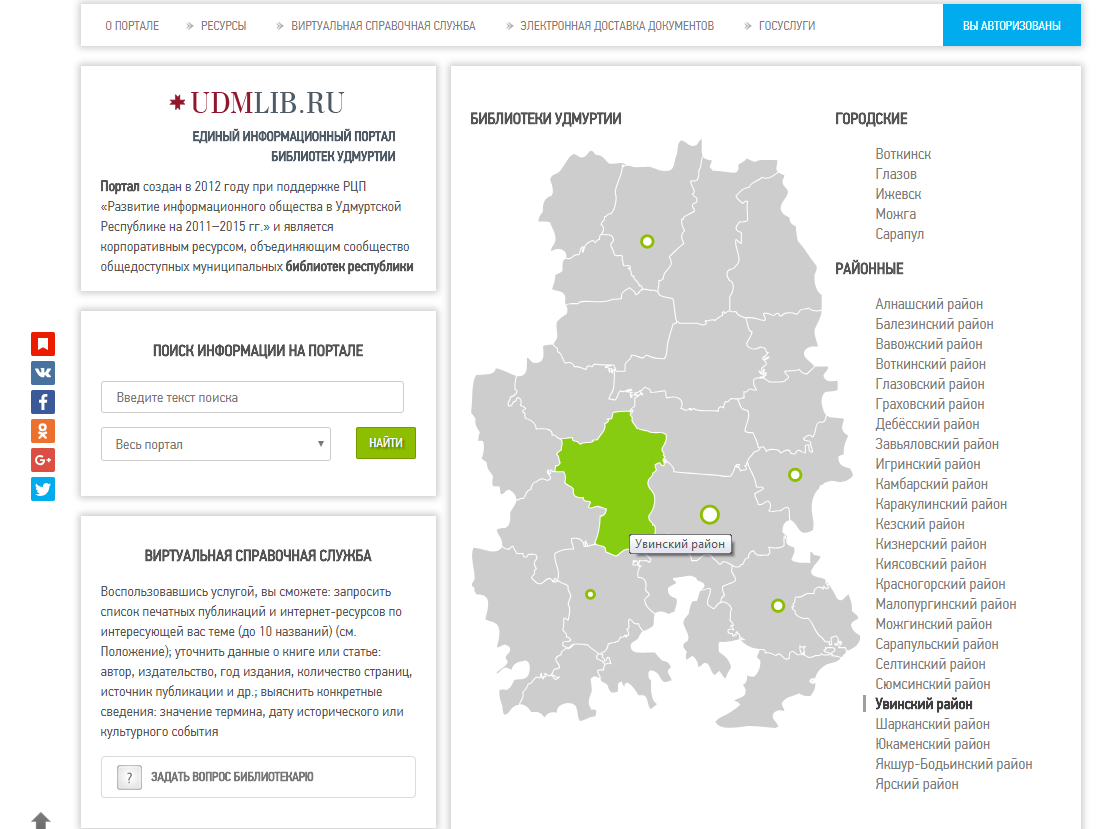